Craniofacial growth and function in achondroplasia: a multimodal 3D study on 15 patients
Adapted from: Morice A, Taverne M, Eché S, Griffon L, Fauroux B, Leboulanger N, Couloigner V, Baujat G, Cormier-Daire V, Picard A, Legeai-Mallet L, Kadlub N, Khonsari RH
Orphanet J Rare Dis. 2023;18(1):88
doi: 10.1186/s13023-023-02664-y
Achondroplasia.expert is organised and funded by BioMarin. This material has been developed in conjunction with the Achondroplasia.expert Editorial Committee.
For Healthcare Professionals Only© 2023 BioMarin International Ltd.All Rights Reserved. EU-ACH-00807 07/23
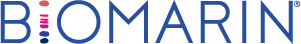 Background
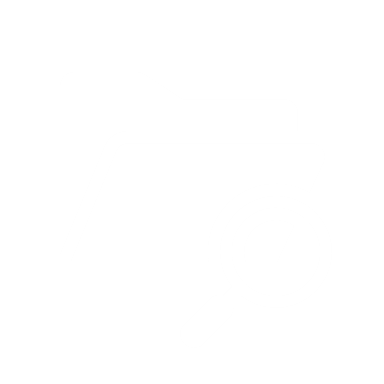 Achondroplasia (ACH) is the most frequent FGFR3-related chondrodysplasia, leading to:
Rhizomelic dwarfism
Craniofacial anomalies
Stenosis of the foramen magnum
Sleep apnoea
Craniofacial growth and its correlation with obstructive sleep apnoea syndrome has not been assessed in achondroplasia
This study aimed to better characterise and quantify the skeletal craniofacial phenotype in ACH patients*
The relationship between craniofacial shape and sleep study parameters was also investigated
*Using clinical evaluation, 2D cephalometrics and 3D geometric morphometrics.
FGFR3, fibroblast growth factor receptor 3.
Morice A, et al. Orphanet J Rare Dis. 2023;18(1):88.
Method: Study Design
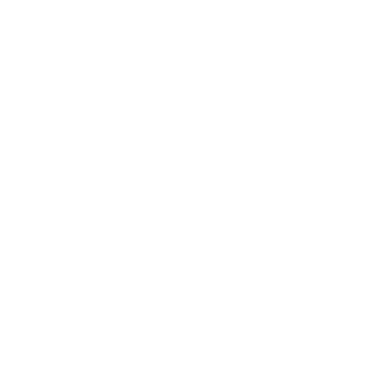 Retrospective, multimodal study based on a paediatric cohort of ACH participants
ACH patients with confirmed FGFR3 gain-of-function mutations (N=15)
Analyses performed before any skeletal craniofacial procedure, including orthodontic treatments
Lateral cephalograms
CT-scans
Respiratory
PG results
Clinical and orthodontics evaluation and photographs
Controls (n=11) were selected among age and gender matched patients without any reported craniofacial anomalies. These patients underwent CT-scans performed within a short delay after benign trauma or infections that did not affect the studied regions
Patients whose ages at respiratory polygraphic (PG) and at cephalograms were not similar (tolerance of 15 months maximum, i.e., 20% of age difference), were excluded from the study.
Morice A, et al. Orphanet J Rare Dis. 2023;18(1):88.
Results: Clinical Assessment
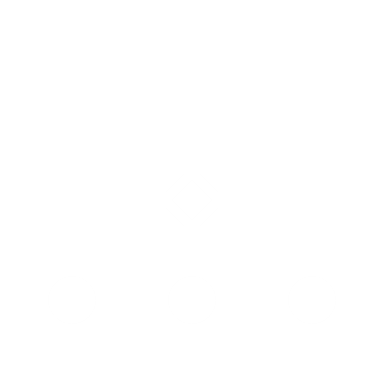 Mild 
maxillo-zygomatic retrusion
Moderate
maxillo-zygomatic retrusion
Severe
maxillo-zygomatic retrusion
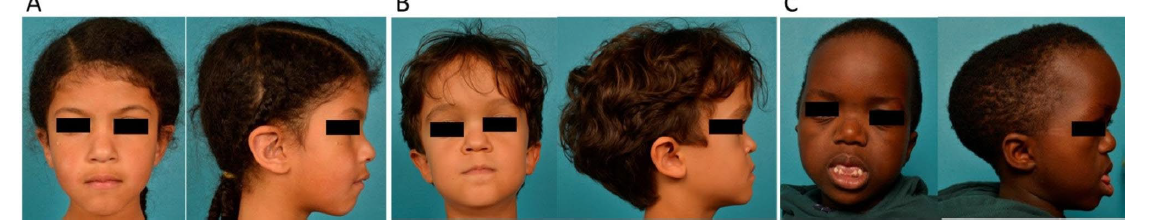 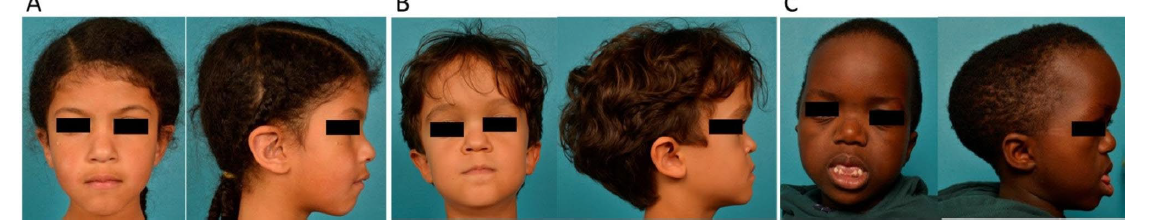 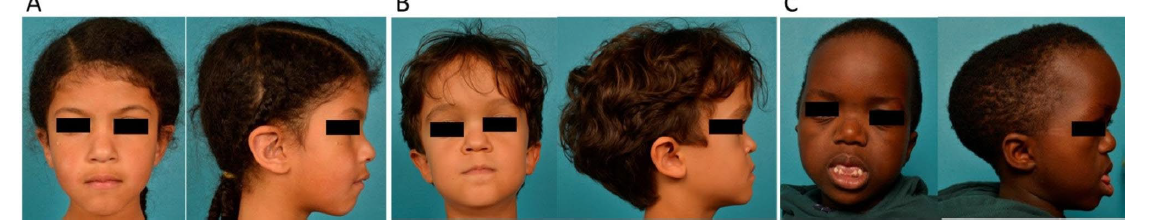 Normal nasal root
Forehead: flattened
Deep nasal root with moderate nasal bone hypoplasia
Forehead: moderate convexity
Totally flattened nasal root with severe nasal bone hypoplasia
Forehead: markedly prominent
Craniofacial phenotype was characterised by maxillo-zygomatic retrusion, deep nasal root, 
and prominent forehead
To account for facial characteristics and to screen for potential clinical predictive factors of OSA, three morphological features—maxillo-zygomatic retrusion, deep nasal root, prominent forehead—with three grades of severity were used. 
Morice A, et al. Orphanet J Rare Dis. 2023;18(1):88.
Results: Cephalometric analyses
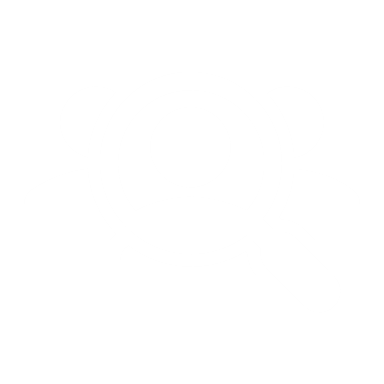 2D cephalometric studies showed constant maxillo-mandibular retrusion, with excessive vertical dimensions of the lower third of the face, and modifications of cranial base angles
Morice A, et al. Orphanet J Rare Dis. 2023;18(1):88.
Results: 3D-CT assessmentCranial sutures and skull base synchondroses
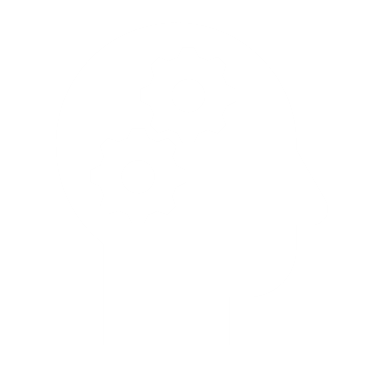 Craniofacial CT-scans were available for 11/15 patients (female/male ratio: 3/8), with a mean age of 4.9 ± 4.9 years (range 0.2–13.6)
Premature fusion of the squamosphenoidal suture affected (n=8/11)
Either in a partial or complete form (4 patients each) 
A large anterior fontanelle was observed in 5/11 patients (all aged under 2 years), and 2/11 patients presented a mild fontanelle closure delay (ages 2.6 and 2.8 years)
All 11/15 patients presented with premature fusions: 
Of the ISS with 10/11 in a complete form (grade 3) and in 1/11 a partial form (grade 2)
Of the SOS with 9/11 in a complete (grade 3) and 2/11 in a partial form (grade 2)
Of the IOS bilaterally with 8/11 in a complete form (grade 3) and 3/11 in a partial form (grade 3)
A complete fusion of the spheno-ethmoidal synchondrosis (grade 3) was observed in 7/11 patients
Though it remained open (grade 1) in 4/11 patients
All patients with available CT-scan had premature fusion of skull base synchondroses
IOS, intra-occipital synchondrosis; ISS, intra-sphenoidal synchondrosis; SOS, spheno-occipital synchondrosis.
Morice A, et al. Orphanet J Rare Dis. 2023;18(1):88.
Results: 3D morphometric analyses Growth trajectories
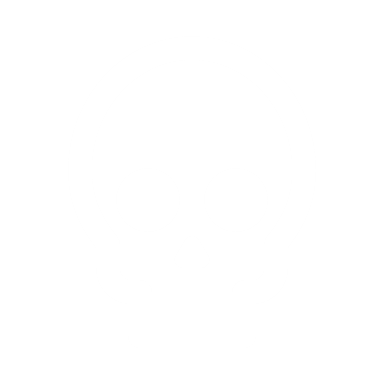 Compared with controls, the growth of the skull in ACH was characterised by: 
An overall retrusion of the midface
A forward tilting of the anterior aspect of the skull base
Leading to a tightening of the space between skull base and the posterior part of the maxilla
Facial shape in ACH was characterised by a deep nasal root and a maxillo-zygomatic retrusion
The orbits were vertically more elongated than in the control group
The skull vault was higher in the frontal region in older patients when compared with controls
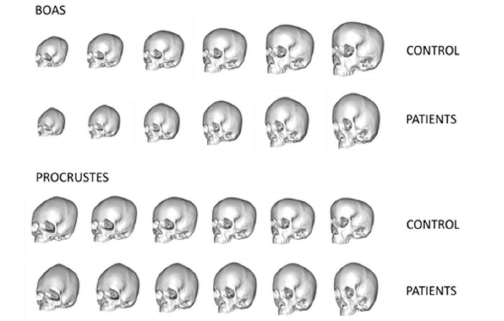 More severe craniofacial phenotypes were associated with increasing patient age, predominantly regarding the midface with increased maxillary retrusion in older patients, and the skull base with closure of the spheno-occipital angle
Morice A, et al. Orphanet J Rare Dis. 2023;18(1):88.
Results: 3D morphometric analyses Phenotypic aggravation with age
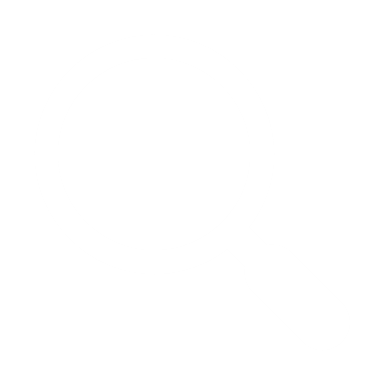 Boas coordinates of the mandible and age showed that mandible growth in ACH was characterised by 
A backwards shift of the symphysis
Greater symphysis height
In older patients when compared with younger ones
Mandibular ramus was narrower and more vertical overall
The notch of the sigmoid was more profound
The coronoid process and the condyle were more vertically positioned
The segment between the retromolar region and the mandibular ramus was more concave
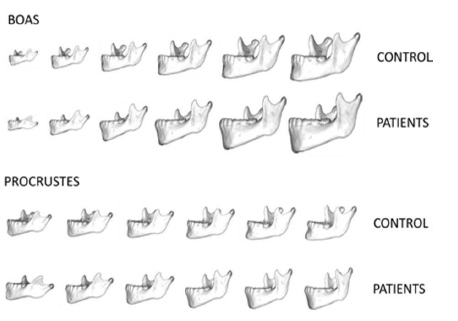 Growth anomalies also highlighted regressions by age, suggesting that they 
corresponded to disease-specific phenomena
Morice A, et al. Orphanet J Rare Dis. 2023;18(1):88.
Results: 3D-CT assessmentPhenotypic aggravation with age
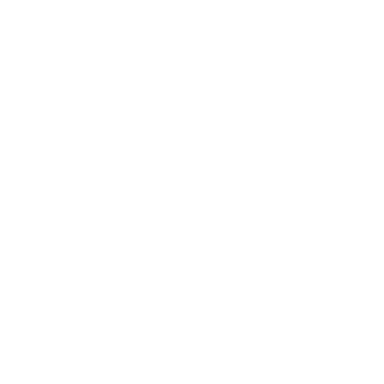 Both the mandibular ramus and corpus showed comparable levels of phenotypic deformation between controls and patients
The most pronounced levels of aggravation were in the mandibular corpus (+ 119% of phenotypic deformation)
Overall, disparity in the levels of aggravation among landmarks was increased in older patients when compared with younger ones
The areas experiencing the greatest deformation were:
Within the coronoid process, the condyle and the gonion (mandibular ramus)
Within the most inferior part of the chin (mandibular corpus)
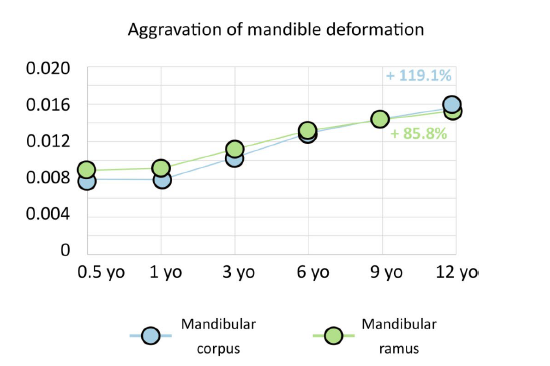 At the mandibular level, both the corpus and ramus showed shape modifications with age, with shortened anteroposterior mandibular length, as well as ramus and condylar region lengths
Morice A, et al. Orphanet J Rare Dis. 2023;18(1):88.
Results: Functional assessment
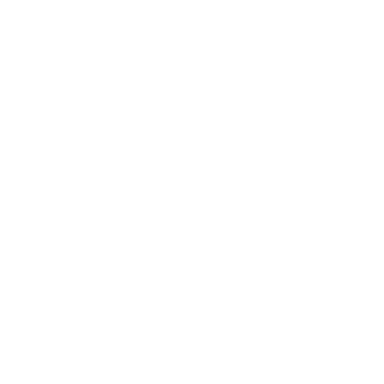 Polygraphic results and upper airway surgery
Sleep anomalies affected 80% of patients, with 33% patients having severe obstructive sleep apnoea syndrome (AHI >=10 events/hour)
Abnormal desaturations were observed in 13/15 patients
Apnoeas were mostly obstructive
Craniofacial phenotype and sleep disorders: anatomo-functional correlation
Greater AHI and OAHI values were both associated with more pronounced maxillary retrusion and retrognathism, and with smaller C1-C2 values
When maxillary and mandibular retrusion increased, SpO2 min decreased
There was a significant correlation between the severity of maxillo-mandibular retrusion and 
obstructive sleep apnoea syndrome (p<0.01)
AHI, Apnea Hypopnea Index; OAHI, Obstructive Apnea Hypopnea Index.
Morice A, et al. Orphanet J Rare Dis. 2023;18(1):88.
Conclusion
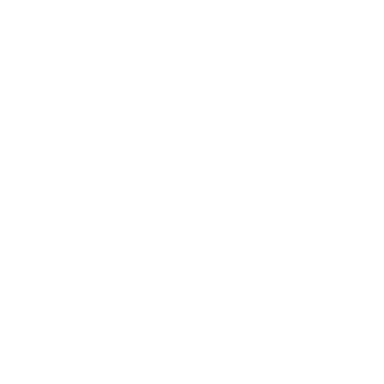 ACH leads to different degrees of craniofacial morphological and functional severity
It shows, for the first time, that more severe craniofacial phenotypes occur in older patients than in younger ones
Suggesting an aggravation of craniofacial phenotypes during growth
It further demonstrates an anatomo-functional correlation between the severity of maxillo-mandibular retrusion and OSA
FGFR-related conditions due to activating mutations may soon benefit from medical treatments that will hopefully reduce the need for invasive surgical procedures
In this context, precise knowledge on the natural history of these conditions, including ACH, is crucial for adapting future treatment and assessing their efficiency, especially in resolving functional anomalies like OSA
Morice A, et al. Orphanet J Rare Dis. 2023;18(1):88.